100 Jahre Elektronische Musik
Repetitive Musik
minimal – Kraftwerk – Techno1
12.15-12.45 Drei Beispiele mit Erläuterungen
12.45-13.15 Gruppen: Pendulum Music, Radiactivity, Rainbow
13.15-13.45 Ergebnisse und Perspektiven
1.
Minimalismus in der Kunst (allgemein)
USA 1960er gegen „Expressionismus“
Minimalismus in der Musik „minimal music“
USA 1960er gegen serielle Musik
„Experimentelle Musik“ (siehe 4. Stunde)
Repetitive Musik: „Weltmusik“
Musik als Prozess
Steve Reichs „minimal music“
Steve Reich „Pendulum Music“ 1968
1.
Steve Reich „Pendulum Music“ 1968
Idee durch „Zufallsfund“ entstanden
Verwendung eines elektronischen „Schmutzeffekts“ (Rückkopplung)
„Phase-Music“: Beobachtungen an Tonbandgeräten
Zusammenspiel Mechanik und Elektronik
UA 1968 …. dann 1999 Wiederaufführung in New York.
Inzwischen: 2012 in Mant (F), 2014 in Granada (ES), 2019 im Sprengel Museum Hannover
https://elearning.uni-oldenburg.de/sendfile.php?type=0&file_id=603ff5139ef7f94f06863608f40f899b&file_name=PendulumMusic2012-2min.mp4
2.
„elektronischer Minimalismus“

„Stockhausen“
Kraftwerk


1974 „Autobahn“

1975 „Radioaktivität“




usw. bis 4/2020
(Tod von Florian Schneider)
New York „Planet Rock“ von Afrika Bambaataa

Detroit „NO Ufo“ von Juan Atkins
2.
Von „Radioaktivität“ gibt es viele Versionen. Die drei wichtigsten sind:

1975 Originalversion (auf LP und einem informellen Video)

1999 Remix, offizielle digitale Neubearbeitung (z.B. Vocoder)

2004 ff.  Videografierte Aktualisierung (Bezüge Tschernobyl, Fukushima usw.)
2.
Von „Radioaktivität“ gibt es viele Versionen. Die drei wichtigsten sind:

1975 Originalversion (auf LP und einem informellen Video)

1999 Remix, offizielle digitale Neubearbeitung (z.B. Vocoder)

2004 ff.  Videografierte Aktualisierung (Bezüge Tschernobyl. Fukushima usw.)
Das „informelle Video“ zeigt die Instrumente:
Stimme(normal) 
2 Geräuschpercussions-Pad 
Clavinet (Melodie) und Synthi (Bass) 
Tonband-Strings
Morse-Apparat
https://www.youtube.com/watch?v=8effIKXXToM
2.
https://youtu.be/8effIKXXToM
2.
Radioactivity is in the air for you and me
Radioactivity discovered by Madama Curie
Radioactivität is tunig to the melody

Radioaktivität für dich und mich im All entsteht
Radioaktivität strahlt Wellen zum Empfangsgerät
Radioaktivität wenn‘s um unsre Zukunft geht
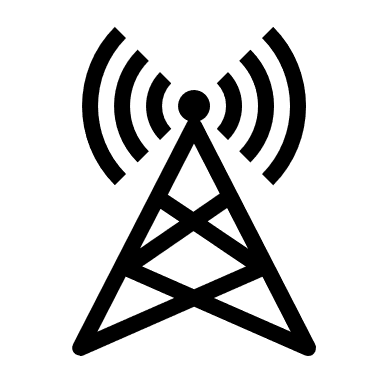 Vieldeutigkeit
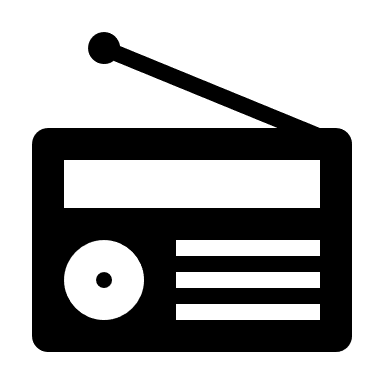 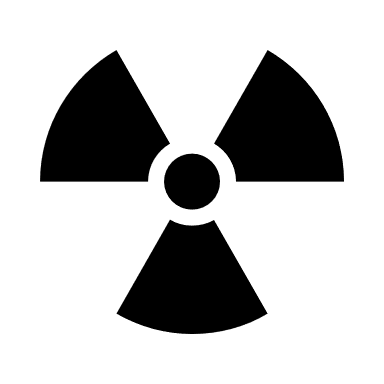 3.
Techno Teil 1

Techno im Studio produziert für den Verkauf als „Titel“ 

Techno Teil 2

Techno als Live-Musik für den Rave und im Club
Marusha „Sowhere Over the Rainbow“ 1995
3.
Marusha „Sowhere Over the Rainbow“ 1995
allgemeine Merkmale
Typische Sounds
Typische Klangeffekte
Typische Struktur eines Titels
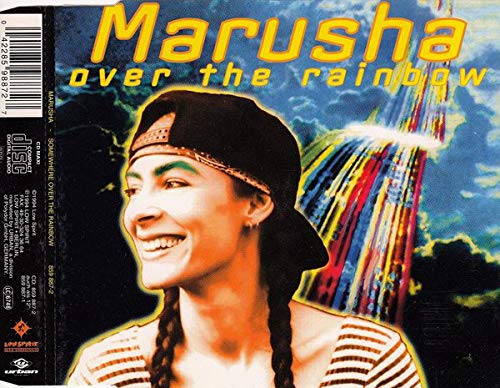 3.
Marusha „Sowhere Over the Rainbow“ 1995
allgemeine Merkmale
Typische Sounds
Typische Klangeffekte
Typische Struktur eines Titels
z.B. TR 808
Sounds sollen synthetisch sein oder klingen.

Den Computer soll man hören.

Repetitive Strukturen in Verbindung mit Steigerung und Break.

Einfachste Strukturen (Tonrepetition statt Melodie).

Tempo sehr schnell (MM=163).
3.
Marusha „Sowhere Over the Rainbow“ 1995
allgemeine Merkmale
Typische Sounds
Typische Klangeffekte
Typische Struktur eines Titels
… im Internet
https://www.musik-for.uni-oldenburg.de/elektronischemusik/technosounds
BD-Nachschlag
Arpeggien
Offbeat-Feeling
Gate-Effekt
Bass
3.
Audio- und MIDI-Files im Wechsel!
https://www.youtube.com/watch?v=tVfvNh4b5mc
3.
Das Stück ist aus 13 Bausteinen zu je 8 Takten zusammen gesetzt.
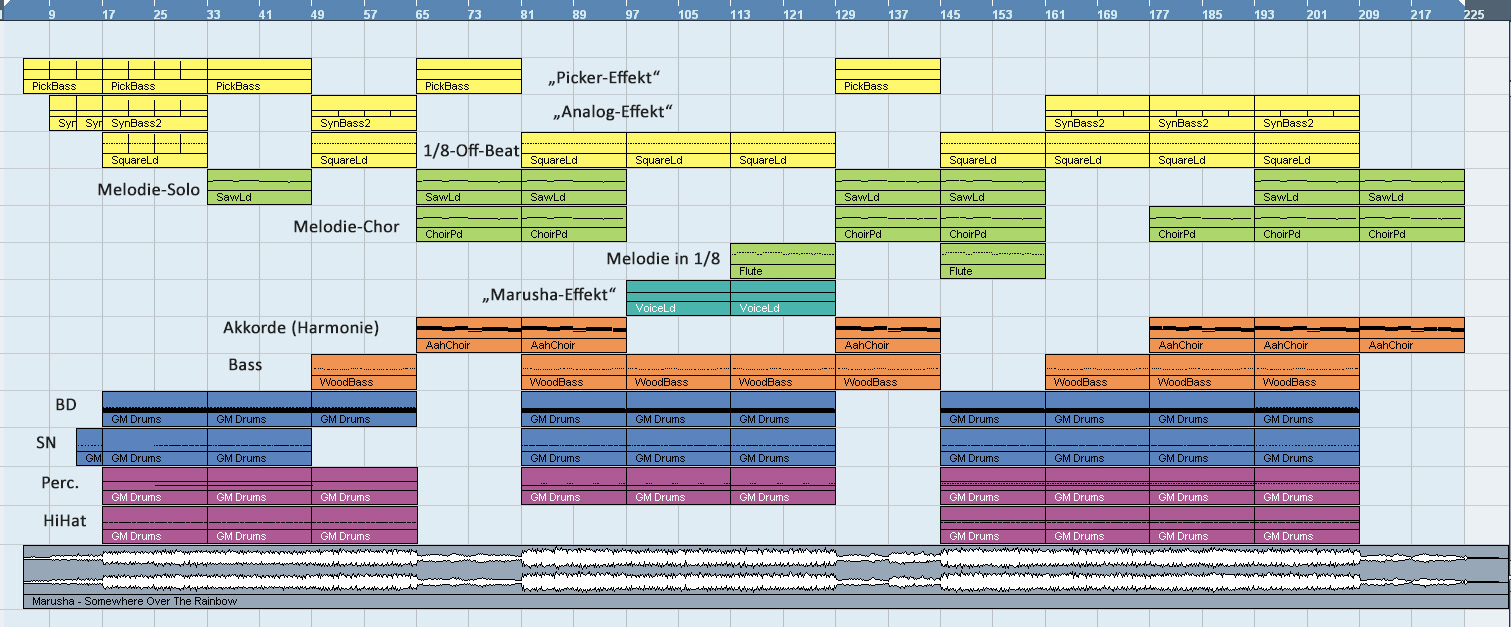 Die „strenge“ Struktur setzt sich auch in der Großform durch.
Intro    Block 1                                    Break        Block 2                                  Break       Block 3                                  Coda (aus Break)
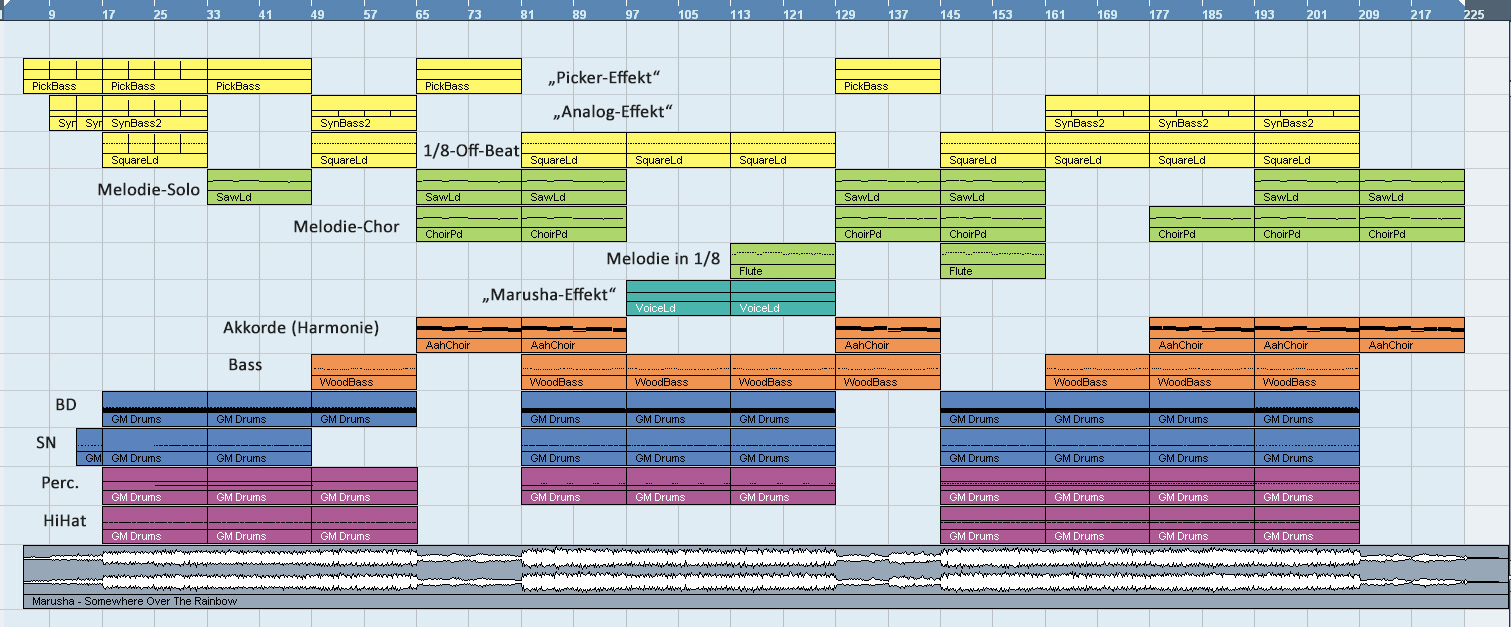 3.
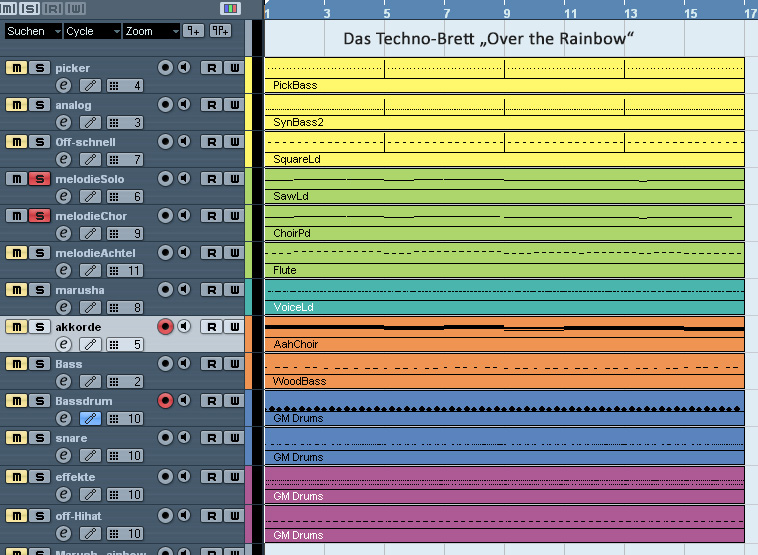 3.
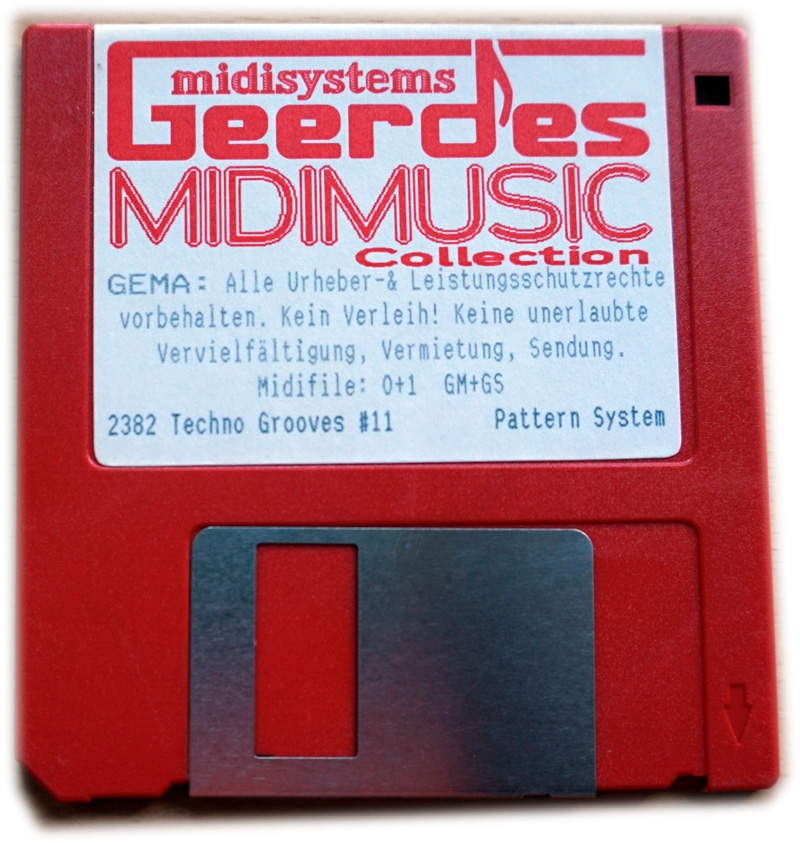 Westbam sagte:

Das Neue an der „DJ-Musik“ ist, dass das Song-Konzept
abgelöst wird vom Track-Konzept.
Produktion von Endlosplatten
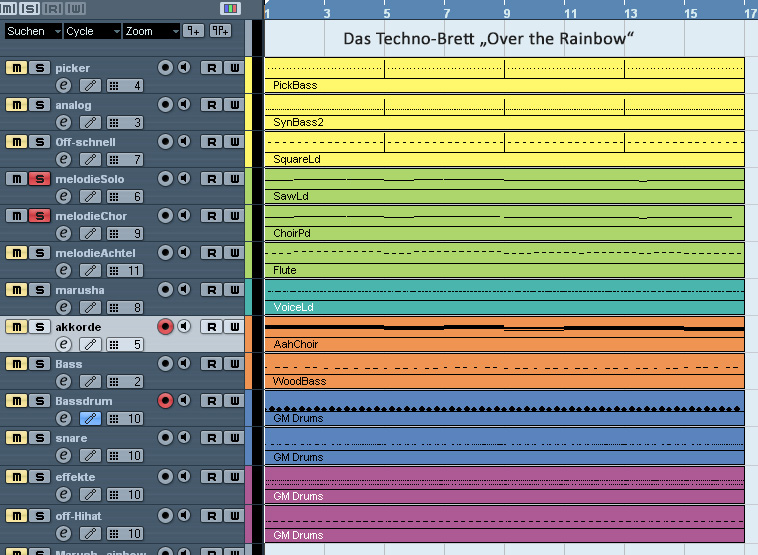 Pool für Live-Auftritt
Das Techno-Brett
Midifiles für „Home-DJs“ und Alleinunterhalter
„Geerdes“ Midifile-Disketten (StudIP)
30 Minuten in Kleingruppen/Einzelarbeit mittels der „DOKUs“ in StudIP:


Minimal Music, Steve Reich und „Pendulum Music“
Kraftwerks Bedeutung in USA, in der BRD, insbesondere für Techno
Die ganze Geschichte von Marusha
- (eventuell) Beschäftigung mit „Typischen Techno-Sounds“ und Midifiles
Jede Gruppe berichtet kurz über ihre Ergebnisse.
Schriftliche Ausarbeitungen können als Hausaufgabe eingereicht werden.
Ende